Module 21: ASA Firewall Configuration
Networking Security v1.0
(NETSEC)
[Speaker Notes: Networking Security (NETSEC)
Module 21: ASA Firewall Configuration]
Module Objectives
Module Title: ASA Firewall Configuration

Module Objective: Implement an ASA firewall configuration.
[Speaker Notes: 21 – ASA Firewall Configuration
21.0.2 – What will I learn to do in this module?]
21.1 Basic ASA Firewall Configuration
3
[Speaker Notes: 21: ASA Firewall Configuration
21.1: Basic ASA Firewall Configuration]
Basic ASA Firewall Configuration
Basic ASA Settings
The ASA command line interface (CLI) is a proprietary OS, which has a similar look and feel to the router IOS. 

For example, the ASA CLI contains command prompts similar to that of a Cisco IOS router.

Abbreviation of commands and keywords
Use of the Tab key to complete a partial command
Use of the help key (?) after a command to view additional syntax
4
[Speaker Notes: 21: ASA Firewall Configuration
21.1: Basic ASA Firewall Configuration
21.1.1: Basic ASA Settings]
Basic ASA Firewall Configuration
Basic ASA Settings (Cont.)
The table contrasts common IOS router and ASA commands.
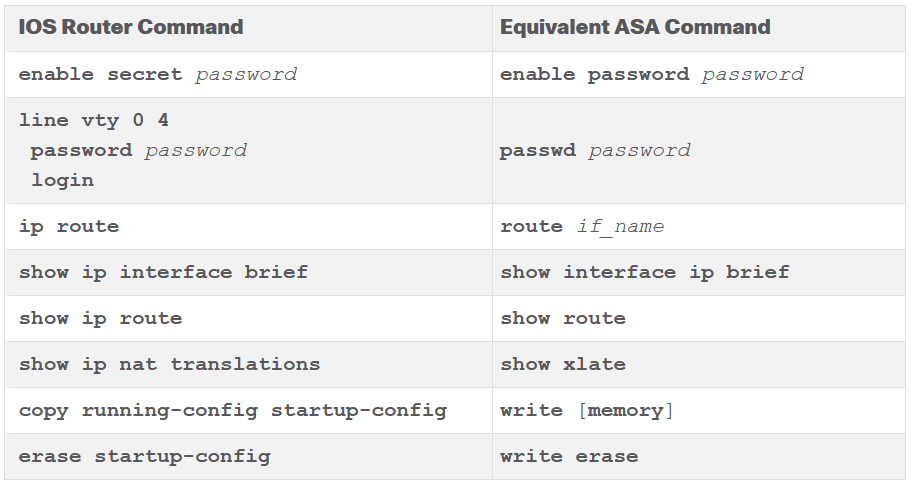 5
[Speaker Notes: 21: ASA Firewall Configuration
21.1: Basic ASA Firewall Configuration
21.1.1: Basic ASA Settings]
Basic ASA Firewall Configuration
Basic ASA Settings (Cont.)
ASA CLI commands can be executed regardless of the current configuration mode prompt.
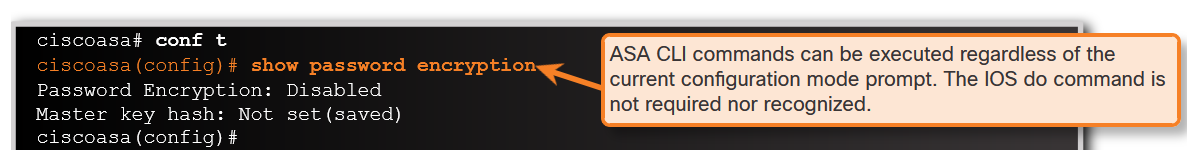 6
[Speaker Notes: 21: ASA Firewall Configuration
21.1: Basic ASA Firewall Configuration
21.1.1: Basic ASA Settings]
Basic ASA Firewall Configuration
ASA Default Configuration
The ASA 5506-X with FirePOWER Services ships with a default configuration that, in most instances, is sufficient for a basic SOHO deployment. Use the configure factory-default global configuration mode command to restore the factory default configuration.

The default hostname is ciscoasa. By default, the privileged EXEC and console line passwords are not configured. 

These settings can be changed by:
Manually using the CLI
Interactively using the CLI Setup Initialization wizard
Using the ASDM Startup wizard
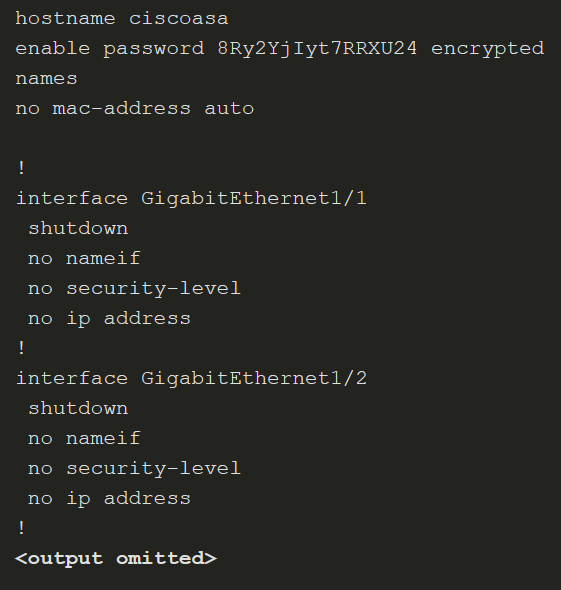 7
[Speaker Notes: 21: ASA Firewall Configuration
21.1: Basic ASA Firewall Configuration
21.1.2: ASA Default Configuration]
Basic ASA Firewall Configuration
ASA Interactive Setup Initialization Wizard
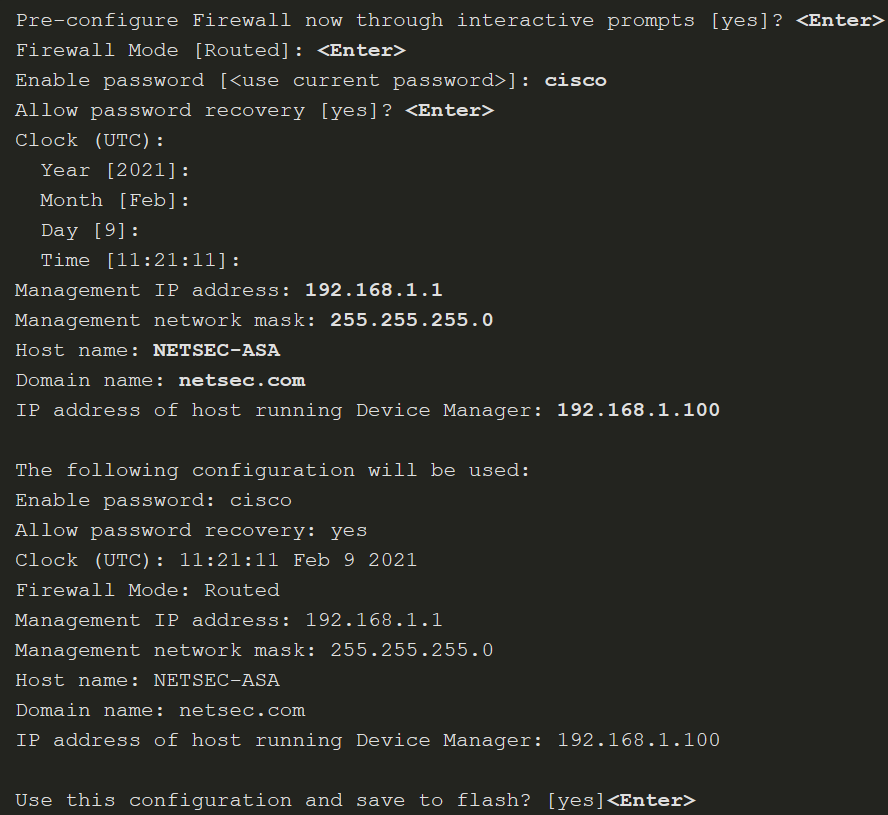 The wizard is displayed when there is no startup configuration, and prompts “Pre-configure Firewall now through interactive prompts [yes]?” To cancel and display the ASA default user EXEC mode prompt, enter no. Otherwise, enter yes or simply press Enter to accept the default [yes]. This initiates the wizard and the ASA interactively guides an administrator to configure the default settings.
8
[Speaker Notes: 21: ASA Firewall Configuration
21.1: Basic ASA Firewall Configuration
21.1.3: ASA Interactive Setup Initialization Wizard]
21.2 Configure Management Settings and Services
9
[Speaker Notes: 21: ASA Firewall Configuration
21.2: Configure Management Settings and Services]
Configure Management Settings and Services
Enter Global Configuration Mode
The default ASA user prompt of ciscoasa> is displayed when an ASA configuration is erased, the device is rebooted, and the user does not use the interactive setup wizard.

To enter privileged EXEC mode, use the enable user EXEC mode command. Initially, an ASA does not have a password configured; therefore, when prompted, leave the enable password prompt blank and press Enter.

The ASA date and time should be set either manually or by using Network Time Protocol (NTP). To set the date and time, use the clock set privileged EXEC command.

Enter global configuration mode using the configure terminal privileged EXEC command.
10
[Speaker Notes: 21: ASA Firewall Configuration
21.2: Configure Management Settings and Services
21.2.1: Enter Global Configuration Mode]
Configure Management Settings and Services
Configure Basic Settings
An ASA must be configured with basic management settings. The table displays the commands to accomplish this task.
11
[Speaker Notes: 21: ASA Firewall Configuration
21.2: Configure Management Settings and Services
21.2.2: Configure Basic Settings]
Configure Management Settings and Services
Configure Basic Settings (Cont.)
To configure a banner with several lines, the banner motd must be entered multiple times. 

The privileged EXEC password is automatically encrypted using MD5. However, stronger encryption using AES should be enabled. To do so, a master passphrase must be configured, and AES encryption must be enabled.

To change the master passphrase, use the key config-key password-encryption password command. To determine if password encryption is enabled, use the show password encryption command.
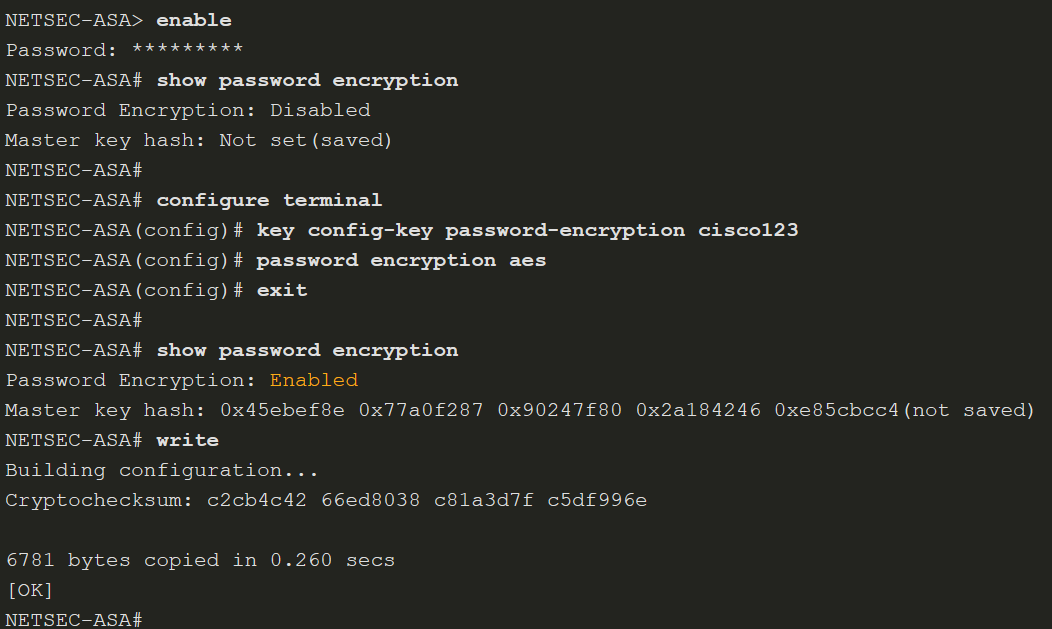 12
[Speaker Notes: 21: ASA Firewall Configuration
21.2: Configure Management Settings and Services
21.2.2: Configure Basic Settings
21.2.3: Syntax Checker - Configure Basic Settings on an ASA 5506-X]
Configure Management Settings and Services
Configure Interfaces
The ASA-5506-X has eight Gigabit Ethernet interfaces that can be configured to carry traffic from different networks. The G1/1 interface is used by convention as the outside interface and is set to receive its IP address over DHCP by default.

The remaining interfaces, G1/2-G1/8, can be assigned to inside networks or DMZs. In addition, a Gigabit Ethernet port is dedicated to in-band management. It is designated as Management1/1. There are also RJ45 and USB console connections for out-of-band management.
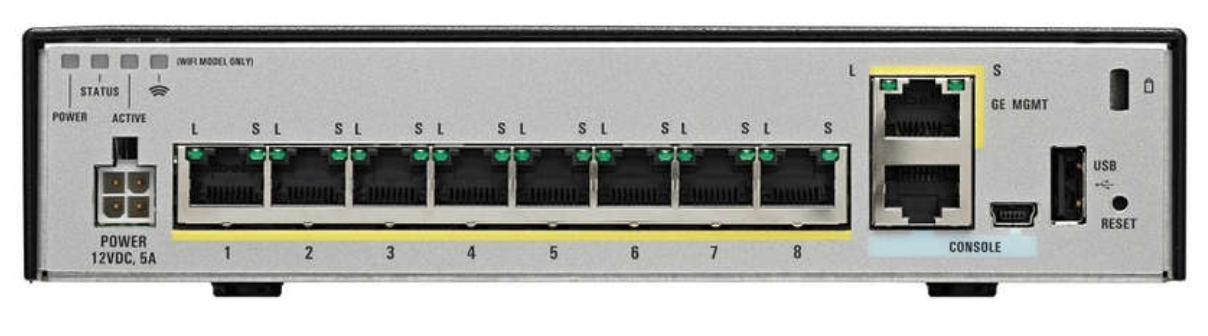 13
[Speaker Notes: 21: ASA Firewall Configuration
21.2: Configure Management Settings and Services
21.2.4: Configure Interfaces]
Configure Management Settings and Services
Configure Interfaces (Cont.)
The IP address of an interface can be configured using one of the following options:

Manually - Commonly used to assign an IP address and mask to the interface.
DHCP - Used when an interface is connecting to an upstream device providing DHCP services.
PPPoE - Used when an interface is connecting to an upstream DSL device providing point-to-point connectivity over Ethernet services

The table lists the commands to configure an IP address on an interface.
14
[Speaker Notes: 21: ASA Firewall Configuration
21.2: Configure Management Settings and Services
21.2.4: Configure Interfaces]
Configure Management Settings and Services
Configure Interfaces (Cont.)
Each interface must have a security level from 0 (lowest) to 100 (highest).

The commands below are used to configure basic interface parameters.

Verify the interface addressing and status with the show interface ip brief command as shown below. Note that the show command does not need to be entered in User EXEC mode.
15
[Speaker Notes: 21: ASA Firewall Configuration
21.2: Configure Management Settings and Services
21.2.4: Configure Interfaces
21.2.5: Syntax Checker - Configure Inside, Outside, and DMZ Interfaces on an ASA 5506-X]
Configure Management Settings and Services
Configure Interfaces (Cont.)
Interface configuration example
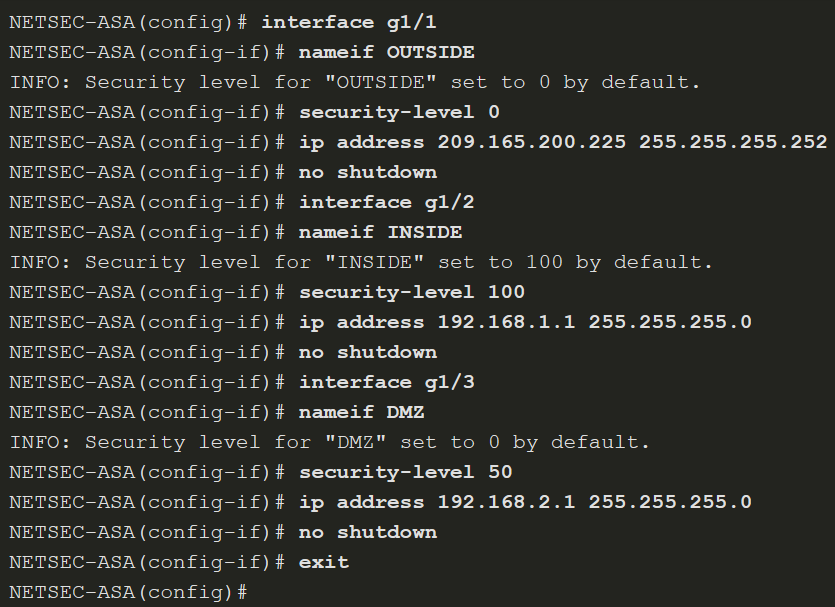 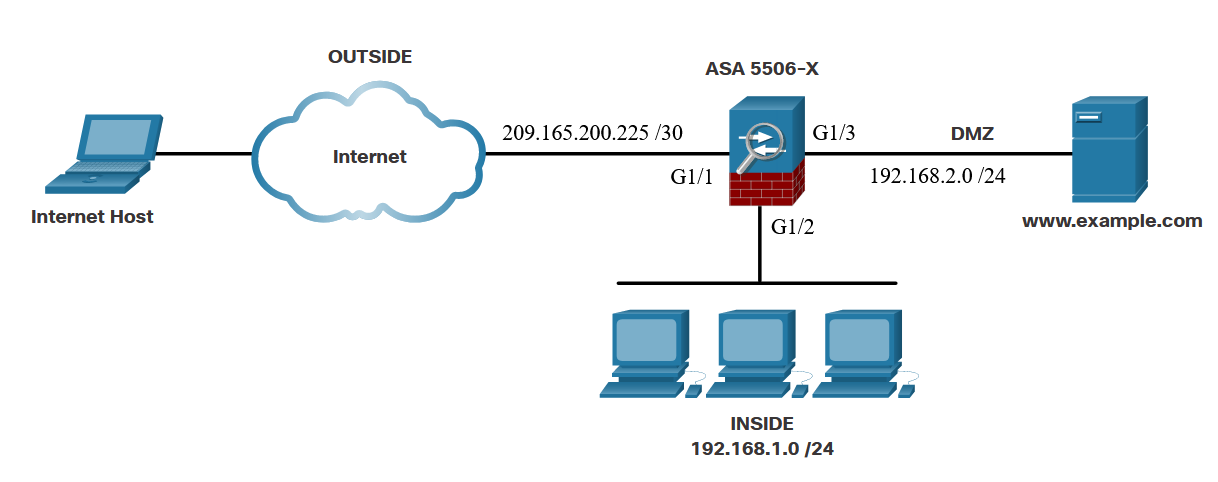 16
[Speaker Notes: 21: ASA Firewall Configuration
21.2: Configure Management Settings and Services
21.2.4: Configure Interfaces
21.2.5: Syntax Checker - Configure Inside, Outside, and DMZ Interfaces on an ASA 5506-X]
Configure Management Settings and Services
Configure a Default Static Route
Use the route interface-name 0.0.0.0 0.0.0.0 next-hop-ip-address command to configure a default route.
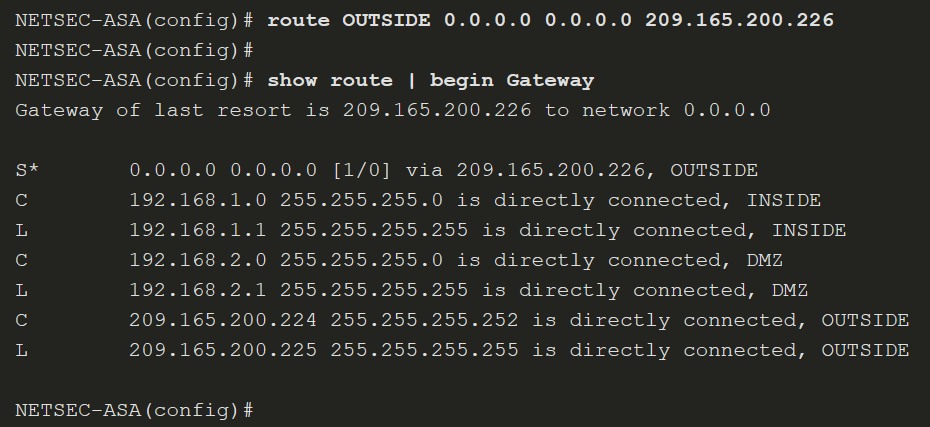 17
[Speaker Notes: 21: ASA Firewall Configuration
21.2: Configure Management Settings and Services
21.2.6: Configure a Default Static Route
21.2.7: Syntax Checker - Configure a Default Static Route on an ASA 5506-X]
Configure Management Settings and Services
Configure Remote Access Services
Telnet or SSH is required to manage the ASA 5506-X remotely, using the CLI. To enable the Telnet service, use the commands listed in the table.
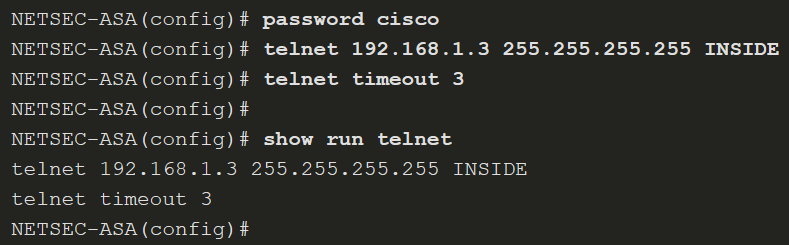 18
[Speaker Notes: 21: ASA Firewall Configuration
21.2: Configure Management Settings and Services
21.2.8: Configure Remote Access Services]
Configure Management Settings and Services
Configure Remote Access Services (Cont.)
To enable SSH, use the commands that are listed in the table. Example configuration is on the next slide
19
[Speaker Notes: 21: ASA Firewall Configuration
21.2: Configure Management Settings and Services
21.2.8: Configure Remote Access Services
21.2.9: Syntax Checker - Enable SSH Remote Access Using the Local Database on an ASA 5506-X]
Configure Management Settings and Services
Configure Remote Access Services (Cont.)
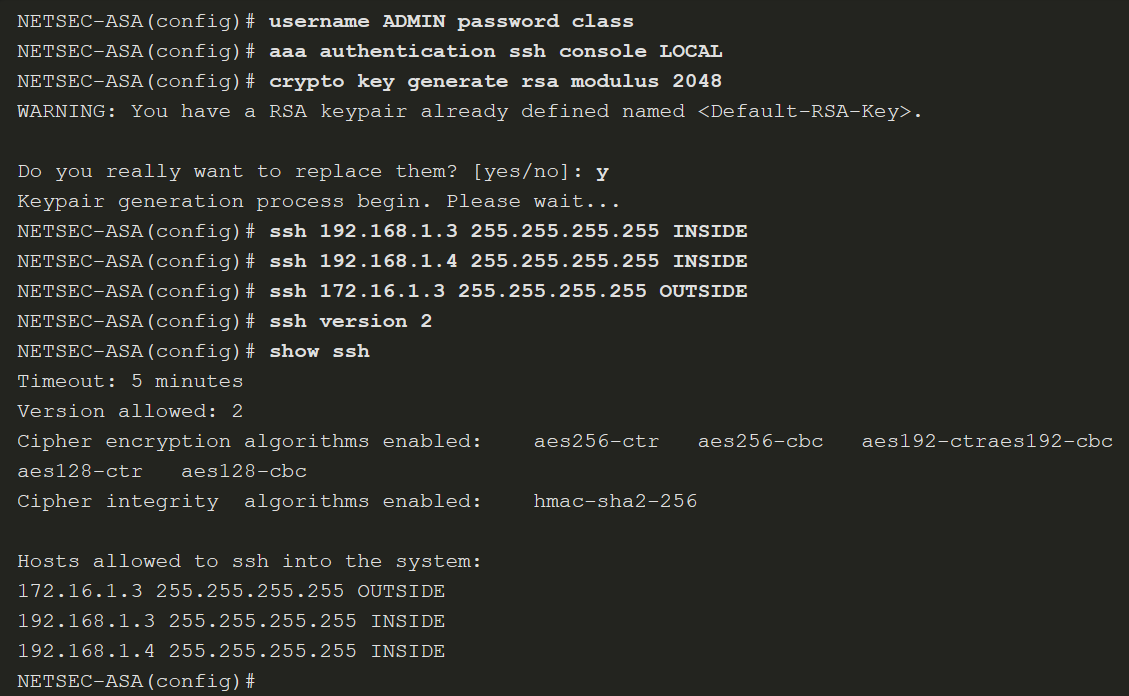 20
[Speaker Notes: 21: ASA Firewall Configuration
21.2: Configure Management Settings and Services
21.2.8: Configure Remote Access Services
21.2.9: Syntax Checker - Enable SSH Remote Access Using the Local Database on an ASA 5506-X]
Configure Management Settings and Services
Optional Lab - Configure ASA Basic Settings Using the CLI
In this lab, you will complete the following objectives:

Part 1: Configure Basic Device Settings
Part 2: Access the ASA Console and Use CLI Setup Mode to Configure Basic Settings
Part 3: Configure Basic ASA Settings and Interface Security Levels
21
[Speaker Notes: 21: ASA Firewall Configuration
21.2: Configure Management Settings and Services
21.2.10: Optional Lab - Configure ASA Basic Settings Using the CLI]
Configure Management Settings and Services
Configure Network Time Protocol Services
Network Time Protocol (NTP) services can be enabled on an ASA to obtain the date and time from an NTP server. To enable NTP, use the global configuration mode commands listed in the table. To verify the NTP configuration and status, use the show ntp status and show ntp associations commands
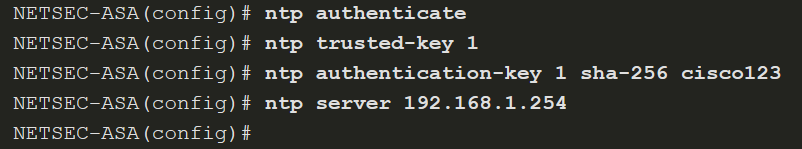 22
[Speaker Notes: 21: ASA Firewall Configuration
21.2: Configure Management Settings and Services
21.2.11: Configure Network Time Protocol Services
21.2.12: Syntax Checker - Enable NTP with Authentication on an ASA 5506-X]
Configure Management Settings and Services
Configure DHCP Services
An ASA can be configured to be a DHCP server to provide IP addresses and DHCP-related information to hosts. To enable an ASA as a DHCP server and provide DHCP services to hosts, use the commands listed in the table. Example on the next slide
23
[Speaker Notes: 21: ASA Firewall Configuration
21.2: Configure Management Settings and Services
21.2.13: Configure DHCP Services
21.2.14: Syntax Checker - Configure DHCP Services]
Configure Management Settings and Services
Configure DHCP Services (Cont.)
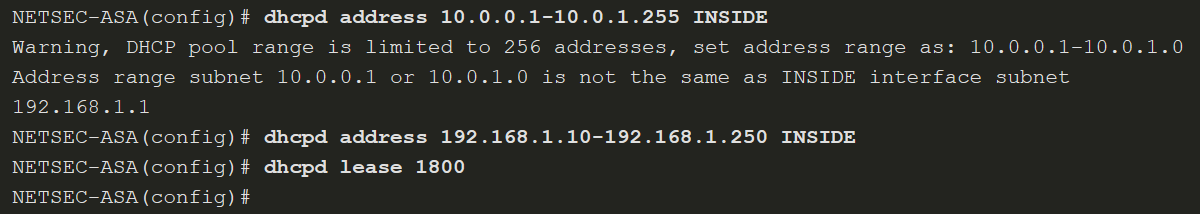 24
[Speaker Notes: 21: ASA Firewall Configuration
21.2: Configure Management Settings and Services
21.2.13: Configure DHCP Services
21.2.14: Syntax Checker - Configure DHCP Services]
21.3 Object Groups
25
[Speaker Notes: 21: ASA Firewall Configuration
21.3: Object Groups]
Object Groups
Introduction to Objects and Object Groups
Objects are reusable components for use in configurations. Objects can be defined and used in Cisco ASA configurations in the place of inline IP addresses, services, names, and so on.

The ASA supports objects and object groups, as shown in the output in the following output from the help facility:
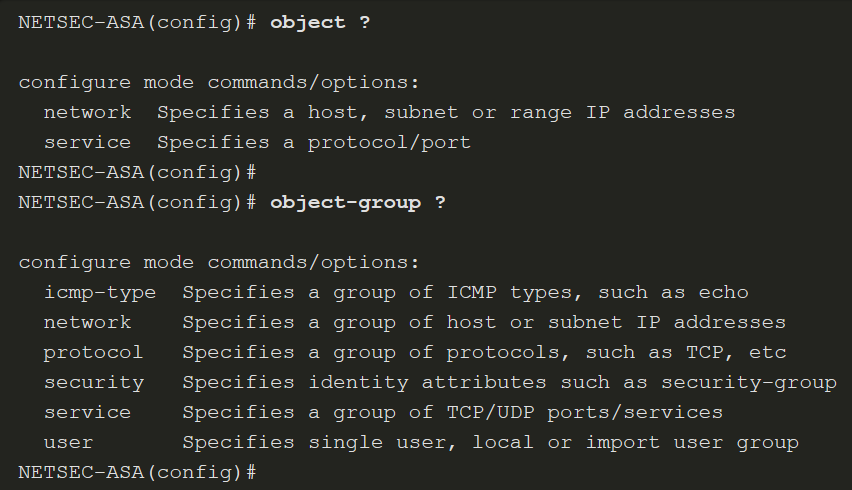 26
[Speaker Notes: 21: ASA Firewall Configuration
21.3: Object Groups
21.3.1: Introduction to Objects and Object Groups]
Object Groups
Configure Network Objects
To create a network object, use the object network object-name global configuration mode command. The prompt changes to network object configuration mode.

Network objects can consist of the following:
host - a host address
fqdn - a fully-qualified domain name
range - a range of IP addresses
subnet - an entire IP network or subnet
27
[Speaker Notes: 21: ASA Firewall Configuration
21.3: Object Groups
21.3.2: Configure Network Objects]
Object Groups
Configure Network Objects (Cont.)
Commands available in network object configuration mode are shown in the table.
28
[Speaker Notes: 21: ASA Firewall Configuration
21.3: Object Groups
21.3.2: Configure Network Objects]
Object Groups
Configure Network Objects (Cont.)
The example displays a sample network object configuration. Notice that the configuration of range overwrites the previous configuration of host.
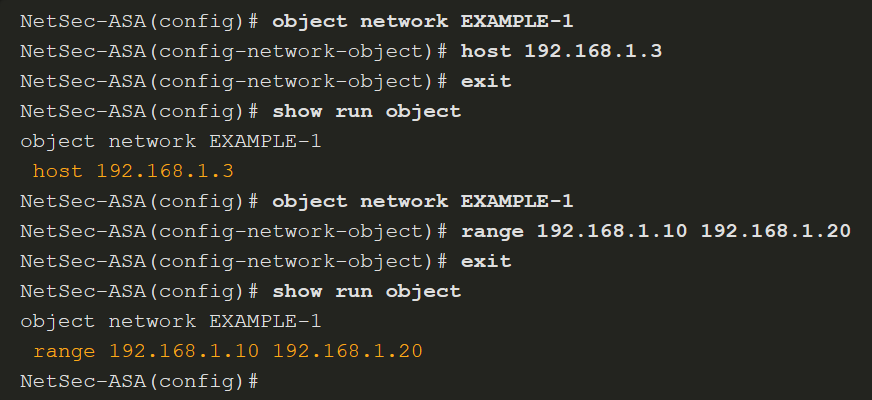 29
[Speaker Notes: 21: ASA Firewall Configuration
21.3: Object Groups
21.3.2: Configure Network Objects]
Object Groups
Configure Service Objects
The table provides an overview of common service options available. Optional keywords are used to identify source port or destination port, or both. Operators such as eq (equal), neq (not equal), lt (less than), gt (greater than), and range, support configuring a port for a given protocol. If no operator is specified, the default operator is eq.

Use the no form of the command to remove a service object. To erase all service objects, use the clear config object service command.
30
[Speaker Notes: 21: ASA Firewall Configuration
21.3: Object Groups
21.3.3: Configure Service Objects]
Object Groups
Configure Service Objects (Cont.)
A service object name can only be associated with one protocol and port (or ports), as shown in the show run object service output in this example.
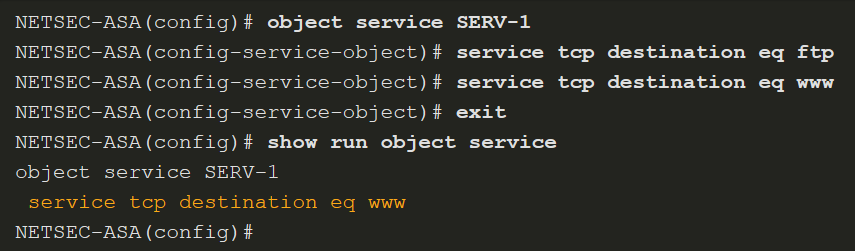 31
[Speaker Notes: 21: ASA Firewall Configuration
21.3: Object Groups
21.3.3: Configure Service Objects]
Object Groups
Object Groups
Objects can be grouped together to create an object group. By grouping like objects together, an object group can be used in an access control entry (ACE) instead of having to enter an ACE for each object separately.

The following guidelines and limitations apply to object groups:
Objects and object groups share the same name space.
Object groups must have unique names.
An object group cannot be removed or emptied if it is used in a command.
The ASA does not support IPv6 nested object groups.
32
[Speaker Notes: 21: ASA Firewall Configuration
21.3: Object Groups
21.3.4: Object Groups]
Object Groups
Object Groups (Cont.)
There are five types of object groups.

Network - A network-based object group specifies a list of IP host, subnet, or network addresses.

User - Locally created, as well as imported Active Directory user groups can be defined for use in features that support the identity firewall.

Service - A service-based object group is used to group TCP, UDP, or TCP and UDP ports into an object. The ASA enables the creation of a service object group that can contain a mix of TCP services, UDP services, ICMP-type services, and any protocol, such as ESP, GRE, and TCP.

ICMP-Type - The ICMP protocol uses unique types to send control messages (RFC 792). The ICMP-type object group can group the necessary types required to meet an organization’s security needs, such as to create an object group called ECHO to group echo and echo-reply.

Security - A security group object group can be used in features that support Cisco TrustSec by including the group in an extended ACL, which in turn can be used in an access rule.
33
[Speaker Notes: 21: ASA Firewall Configuration
21.3: Object Groups
21.3.4: Object Groups]
Object Groups
Configure Common Object Groups
To configure a network object group, use the object-group network grp-name global configuration mode command. After entering the command, add network objects to the network group using the network-object and group-object commands.

To configure an ICMP object group, use the object-group icmp-type grp-name global configuration mode command. After entering the command, add ICMP objects to the ICMP object group using the icmp-object and group-object commands.

The example displays a sample network object group configuration.
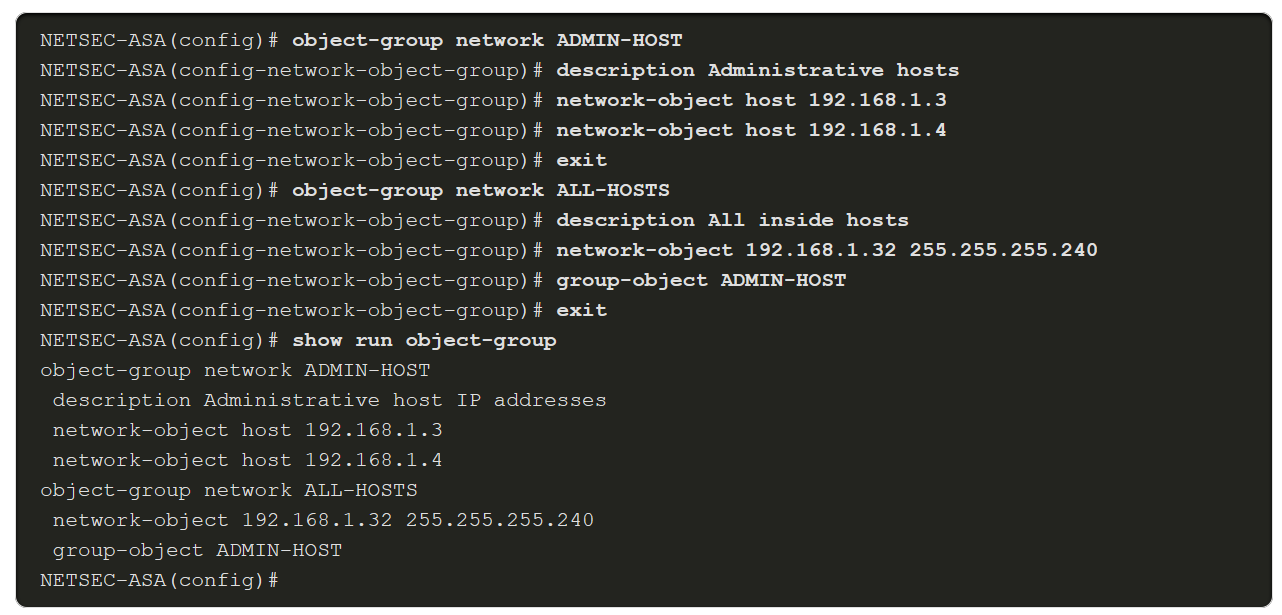 34
[Speaker Notes: 21: ASA Firewall Configuration
21.3: Object Groups
21.3.5: Configure Common Object Groups
21.3.6: Check Your Understanding - Identify Types of Object Groups]
21.4 ASA ACLs
35
[Speaker Notes: 21: ASA Firewall Configuration
21.4: ASA ACLs]
ASA ACLs
ASA ACLs
These are the similarities between ASA ACLs and IOS ACLs:
ACLs are made up of one or more ACEs. ACEs are applied to a protocol, a source and destination IP address, a network, or the source and destination ports.
ACLs are processed sequentially from top down.
A criteria match will cause the ACL to be exited.
There is an implicit deny any at the bottom.
Remarks can be added per ACE or ACL.
Only one access list can be applied per interface, per protocol, per direction.
ACLs can be enabled/disabled based on time ranges.

These the differences between ASA ACLs and IOS ACLs:
The ASA uses a network mask (e.g., 255.255.255.0) and not a wildcard mask (e.g. 0.0.0.255).
ACLs are always named instead of numbered.
By default, interface security levels apply access control without an ACL configured.
36
[Speaker Notes: 21: ASA Firewall Configuration
21.4: ASA ACLs
21.4.1: ASA ACLs]
ASA ACLs
Types of ASA ACL Filtering
ACLs on a security appliance can be used not only to filter packets that are passing through the appliance but also to filter packets destined for the appliance.

Through-traffic filtering - Traffic passing through the ASA from one interface to another interface. The configuration is completed in two steps: configure the ACL, then apply the ACL to an interface.

To-the-box-traffic filtering - management access rule that applies to traffic that terminates at the ASA. 

ASA devices differ from their router counterparts because of interface security levels. By default, security levels apply access control without an ACL configured.
37
[Speaker Notes: 21: ASA Firewall Configuration
21.4: ASA ACLs
21.4.2: Types of ASA ACL Filtering]
ASA ACLs
Types of ASA ACL Filtering (Cont.)
ASA devices differ from their router counterparts because of interface security levels. By default, security levels apply access control without an ACL configured.
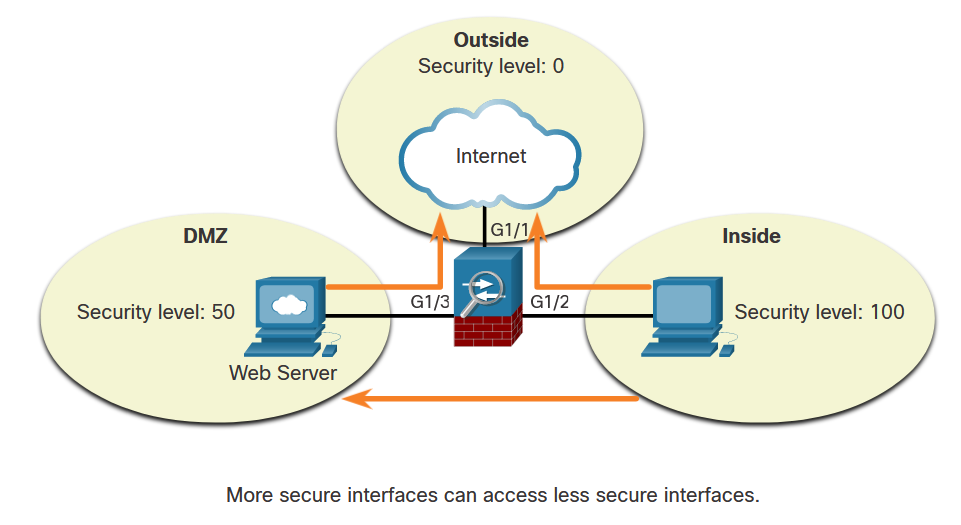 38
[Speaker Notes: 21: ASA Firewall Configuration
21.4: ASA ACLs
21.4.2: Types of ASA ACL Filtering]
ASA ACLs
Types of ASA ACL Filtering (Cont.)
However, a host from an outside interface with security level 0 cannot access the inside higher-level interface, as shown below.
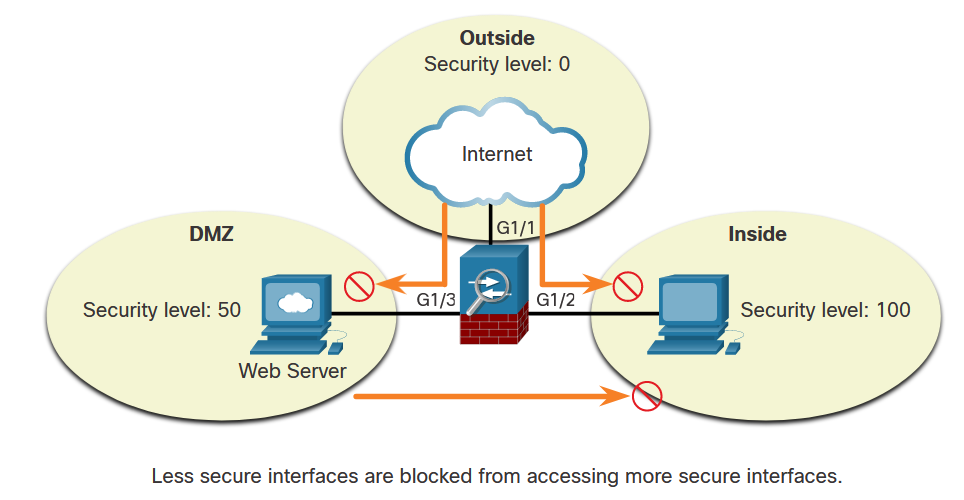 39
[Speaker Notes: 21: ASA Firewall Configuration
21.4: ASA ACLs
21.4.2: Types of ASA ACL Filtering]
ASA ACLs
Types of ASA ACL Filtering (Cont.)
A from an outside interface with security level 0 cannot access the inside higher-level interface, as shown in the figure.
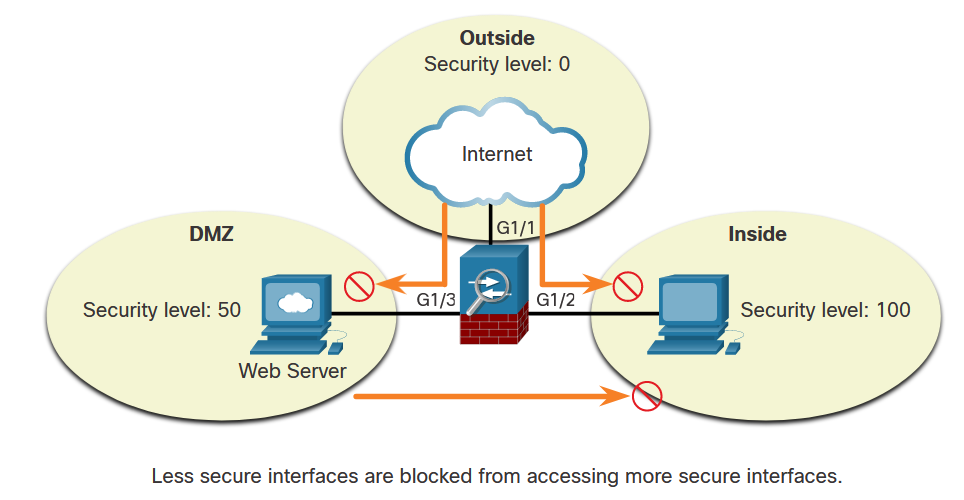 Use the same-security-traffic permit inter-interface to enable traffic between interfaces with the same security level. Use the same-security-traffic permit intra-interface command to allow traffic to enter and exit the same interface
40
[Speaker Notes: 21: ASA Firewall Configuration
21.4: ASA ACLs
21.4.2: Types of ASA ACL Filtering]
ASA ACLs
Types of ASA ACLs
The ASA supports five types of access lists:
Extended access list - The most common type of ACL. 
Standard access list - Unlike IOS where a standard ACL identifies the source host/network, ASA standard ACLs are used to identify the destination IP addresses. Standard access lists cannot be applied to interfaces to control traffic.
EtherType access list - An EtherType ACL can be configured only if the security appliance is running in transparent mode.
Webtype access list - Used for filtering for clientless SSL VPN traffic. These ACLs can deny access based on URLs or destination addresses.
IPv6 access list - Used to determine which IPv6 traffic to block and which traffic to forward at router interfaces.

Use the help access-list privileged EXEC command to display the syntax for all of the ACLs supported on an ASA platform.
41
[Speaker Notes: 21: ASA Firewall Configuration
21.4: ASA ACLs
21.4.3: Types of ASA ACLs]
ASA ACLs
Types of ASA ACLs (Cont.)
The table provides examples of the uses of extended ACLs.
42
[Speaker Notes: 21: ASA Firewall Configuration
21.4: ASA ACLs
21.4.3: Types of ASA ACLs]
ASA ACLs
Types of ASA ACLs (Cont.)
The table provides examples of uses of standard ACLs.
The table provides examples of uses of IPv6 ACLs.
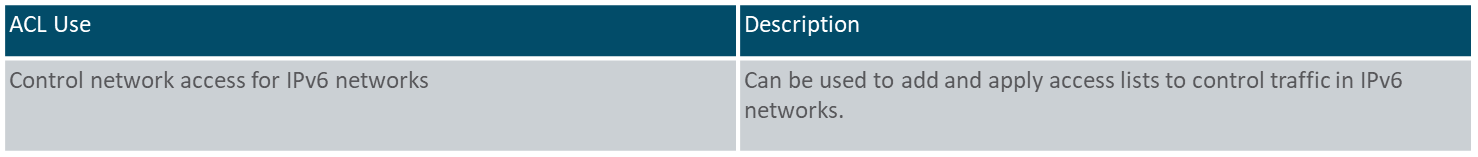 43
[Speaker Notes: 21: ASA Firewall Configuration
21.4: ASA ACLs
21.4.3: Types of ASA ACLs]
ASA ACLs
Syntax for Configuring an ASA ACL
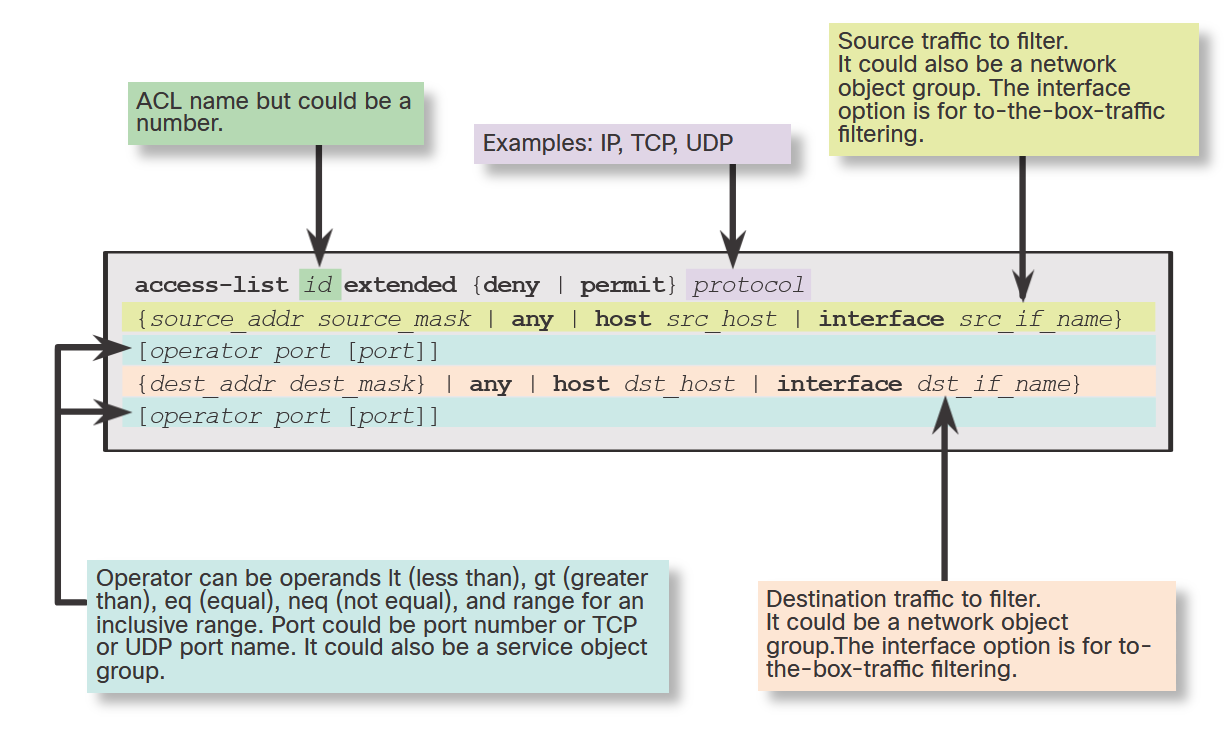 IOS and ASA ACLs have similar elements, but some options vary with the ASA. 

There are many options that can be used with ACLs. However, for most needs, a more useful and condensed version of the syntax is shown in the figure.
44
[Speaker Notes: 21: ASA Firewall Configuration
21.4: ASA ACLs
21.4.4: Configure ACLs]
ASA ACLs
Syntax for Configuring an ASA ACL (Cont.)
The table describes elements of an ASA ACL.
45
[Speaker Notes: 21: ASA Firewall Configuration
21.4: ASA ACLs
21.4.4: Configure ACLs]
ASA ACLs
Syntax for Applying an ASA ACL
The example displays the command syntax and parameter description for applying the ACL to an interface using the access-group command syntax. To verify ACLs, use the show access-list and show running-config access-list commands. To erase a configured ACL, use the clear configure access-list id command.
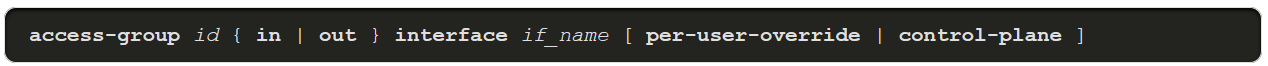 46
[Speaker Notes: 21: ASA Firewall Configuration
21.4: ASA ACLs
21.4.5: Apply ACLs]
ASA ACLs
ASA ACL Examples
Example 1
ACL allows all hosts on the inside network to go through the ASA.
By default, all other traffic is denied unless explicitly permitted.
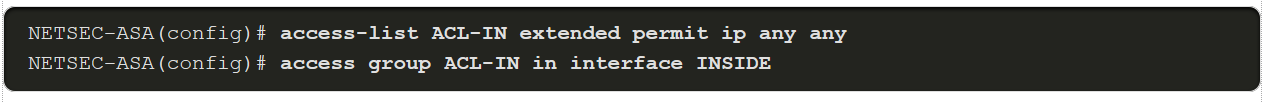 Example 2
ACL prevents hosts on 192.168.1.0/24 from accessing the 209.165.201.0/27 network.
Internal hosts are permitted access to all other addresses.
All other traffic is implicitly denied.
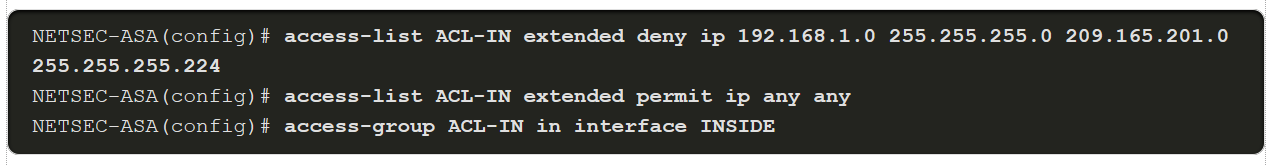 47
[Speaker Notes: 21: ASA Firewall Configuration
21.4: ASA ACLs
21.4.6: ACLs and Object Groups]
ASA ACLs
ACLs and Object Groups
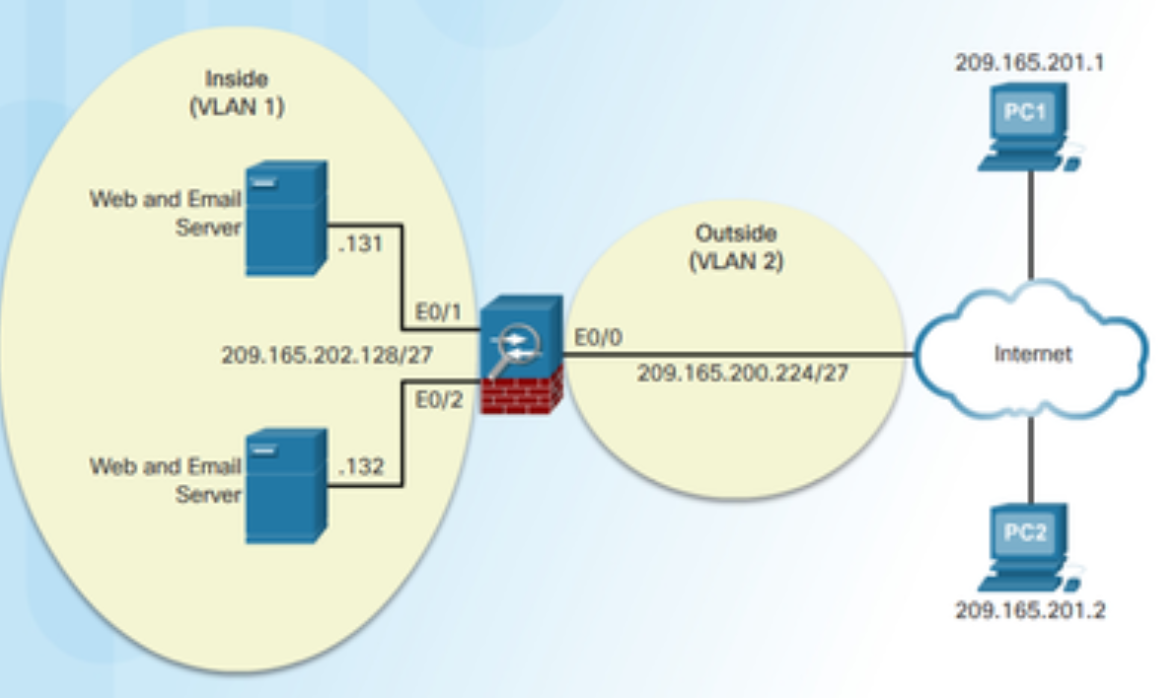 Consider the sample topology in the figure in which access from two trusted, remote hosts, PC1 and PC2, should be allowed to the two internal for web and email servers. All other traffic attempting to pass through the ASA should be dropped and logged.

The ACL would require two ACEs for each PC to accomplish the task. The implicit deny any drops and logs any packets that do not match email or web services. As shown in the example, ACLs should always be thoroughly documented using the remark command.
To verify the ACL syntax, use the show running-config access-list and show access-list commands, as shown in the example.
48
[Speaker Notes: 21: ASA Firewall Configuration
21.4: ASA ACLs
21.4.7: ACLs and Object Groups]
ASA ACLs
ACL Using Object Groups Examples
Object grouping is a way to group similar items together to reduce the number of ACEs.

Object grouping can cluster network objects into one group and outside hosts into another, as shown in the following syntax. The security appliance can also combine both TCP services into a service object group.
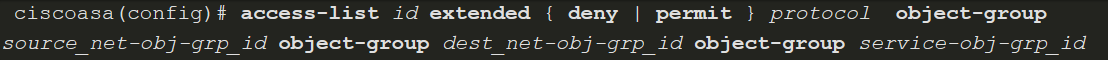 49
[Speaker Notes: 21: ASA Firewall Configuration
21.4: ASA ACLs
21.4.7: ACL Using Object Groups Examples
21.4.8: Syntax Checker - Configure an ASA ACL Using Object Groups with the CLI]
ASA ACLs
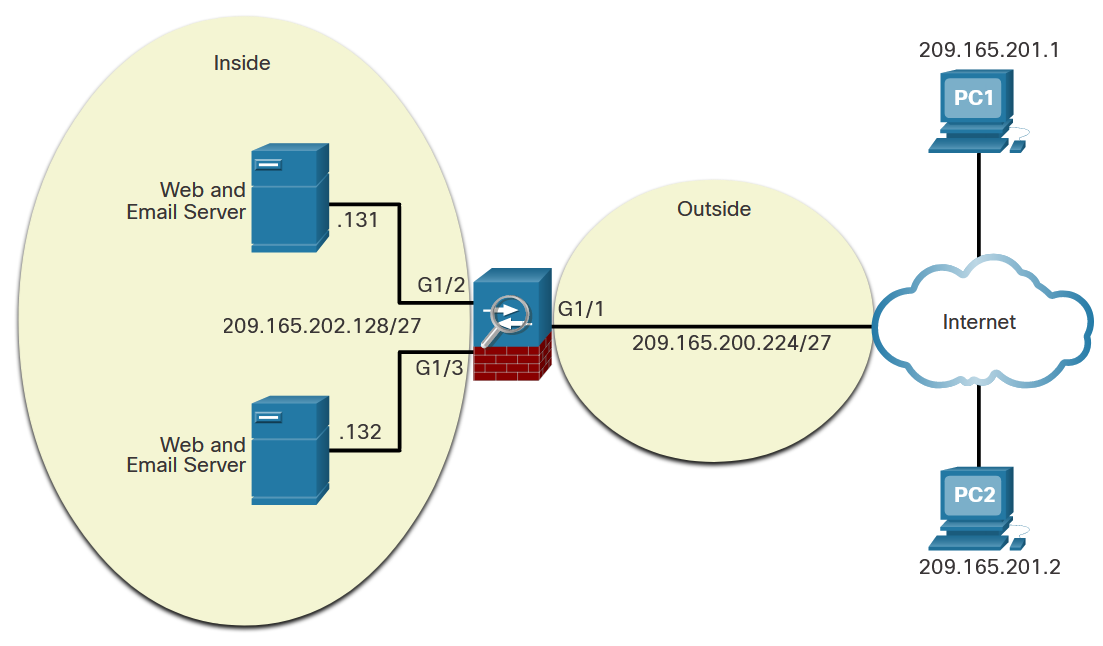 ACL Using Object Groups Examples (Cont.)
This example shows how to configure the following three object groups:
NET-HOSTS - Identifies two external hosts.
SERVERS - Identifies servers providing email and web services.
HTTP-SMTP - Identifies SMTP and HTTP protocols.
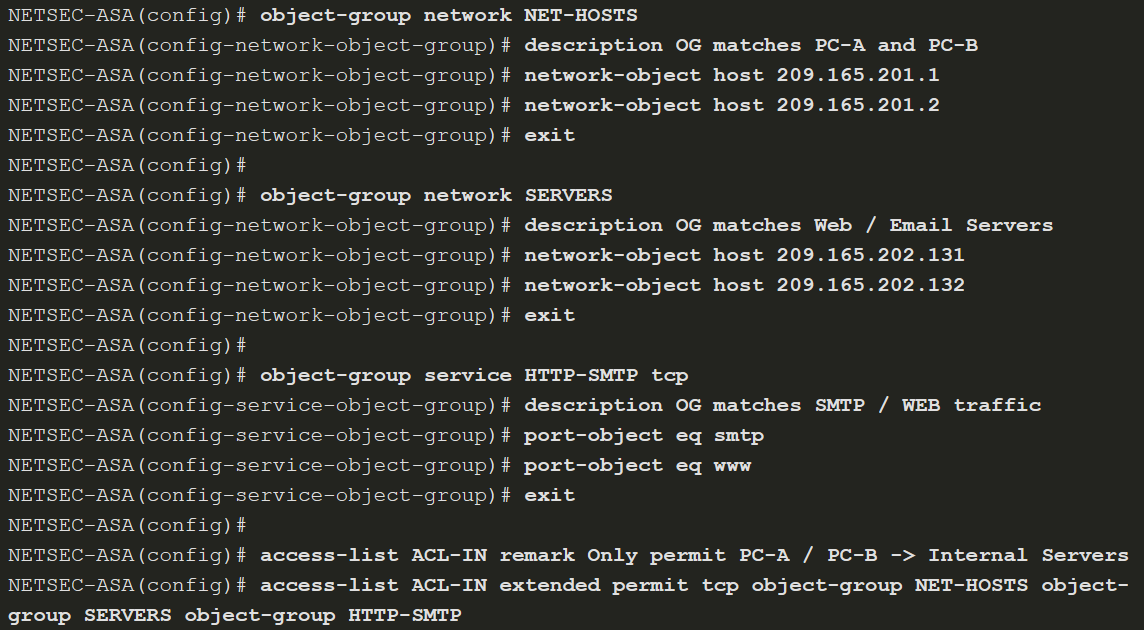 50
[Speaker Notes: 21: ASA Firewall Configuration
21.4: ASA ACLs
21.4.7: ACL Using Object Groups Examples
21.4.8: Syntax Checker - Configure an ASA ACL Using Object Groups with the CLI]
21.5 NAT Services on an ASA
51
[Speaker Notes: 21: ASA Firewall Configuration
21.5: NAT Services on an ASA]
NAT Services on an ASA
ASA NAT Overview
NAT can be deployed using one of the methods:
Inside NAT 
Outside NAT 
Bidirectional NAT

Specifically, the Cisco ASA supports the following common types of NAT:
Dynamic PAT - This is a many-to-one translation. This is also known as NAT with overload. Usually, an inside pool of private addresses overloading an outside interface or outside address.
Static NAT - This is a one-to-one translation. Usually an outside address mapping to an internal server.
Policy NAT - Policy-based NAT is based on a set of rules. 
Identity NAT - A real address is statically translated to itself, essentially bypassing NAT.
52
[Speaker Notes: 21: ASA Firewall Configuration
21.5: NAT Services on an ASA
21.5.1: ASA NAT Overview]
NAT Services on an ASA
Configure Dynamic NAT
To configure network object dynamic NAT, two network objects are required:
Identify the pool of public IP addresses with the range or subnet network object commands.
Identify the internal addresses to be translated with the range or subnet network object commands. 

The two network objects are then bound together using  nat [(real_if_name,mapped_if_name)]  dynamic mapped_obj [interface [ipv6]] [dns] network object command. The real_if_name is the prenat interface. The mapped_if_name is the postnat interface. Notice that there is no space after the comma in the command syntax.
53
[Speaker Notes: 21: ASA Firewall Configuration
21.5: NAT Services on an ASA
21.5.2: Configure Dynamic NAT
21.5.3: Syntax Checker - Configure ASA Dynamic NAT with the CLI]
NAT Services on an ASA
Configure Dynamic NAT (Cont.)
In this dynamic NAT example, the inside hosts on the 192.168.1.0/27 network will be dynamically assigned a range of public IP address from 209.165.200.240 to 209.165.200.248.
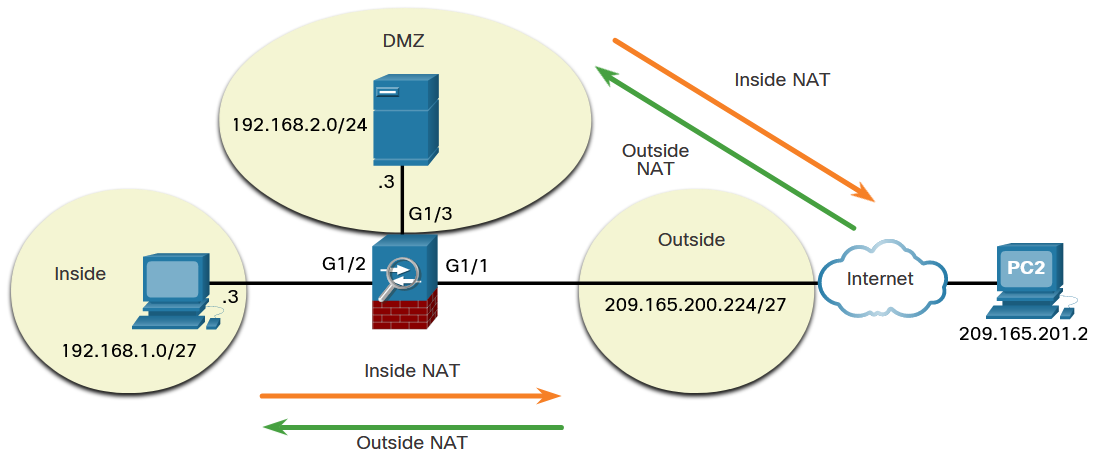 54
[Speaker Notes: 21: ASA Firewall Configuration
21.5: NAT Services on an ASA
21.5.2: Configure Dynamic NAT
21.5.3: Syntax Checker - Configure ASA Dynamic NAT with the CLI]
NAT Services on an ASA
Configure Dynamic NAT (Cont.)
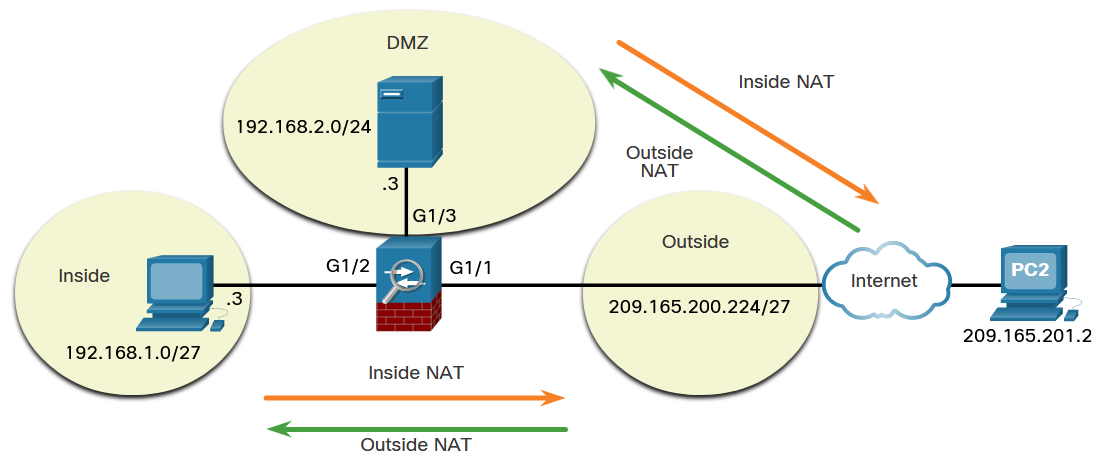 The example displays a sample dynamic NAT configuration to accomplish this task. The PUBLIC network object identifies the public IP addresses to be translated to while the DYNAMIC-NAT object identifies the internal addresses to be translated and is bound to the PUBLIC network object with the nat command.
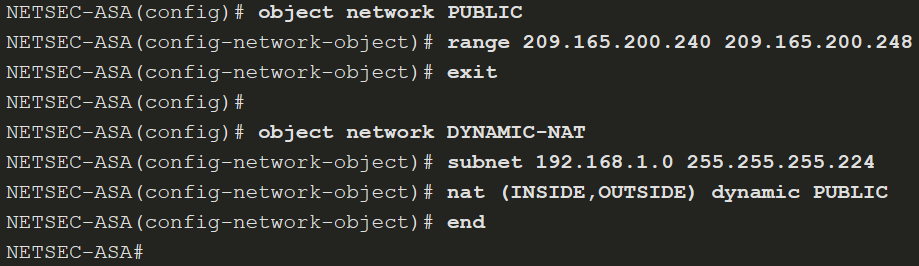 55
[Speaker Notes: 21: ASA Firewall Configuration
21.5: NAT Services on an ASA
21.5.2: Configure Dynamic NAT
21.5.3: Syntax Checker - Configure ASA Dynamic NAT with the CLI]
NAT Services on an ASA
Configure Dynamic NAT (Cont.)
The following example shows how to allow inside hosts to ping outside hosts.
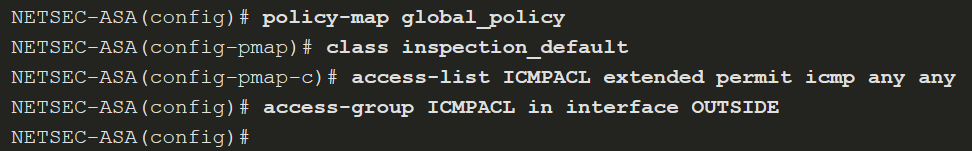 To verify the network address translation, use show xlate, show nat, and show nat detail commands.
56
[Speaker Notes: 21: ASA Firewall Configuration
21.5: NAT Services on an ASA
21.5.2: Configure Dynamic NAT
21.5.3: Syntax Checker - Configure ASA Dynamic NAT with the CLI]
NAT Services on an ASA
Configure Dynamic PAT
To enable inside hosts to overload the outside address, use  nat [(real_if_name,mapped_if_name)] dynamic interface  command, as shown in the example.
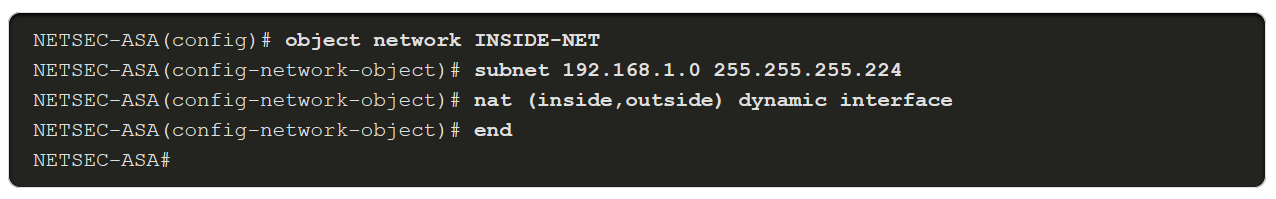 57
[Speaker Notes: 21: ASA Firewall Configuration
21.5: NAT Services on an ASA
21.5.4: Configure Dynamic PAT]
NAT Services on an ASA
Configure Static NAT
Static NAT is configured when an inside address is mapped to an outside address. For instance, static NAT can be used when a server must be accessible from the outside.

To configure static NAT, use the nat [(real_if_name,mapped_if_name)] static mapped-inline-host-ip network object command. The example configuration is on the next slide.
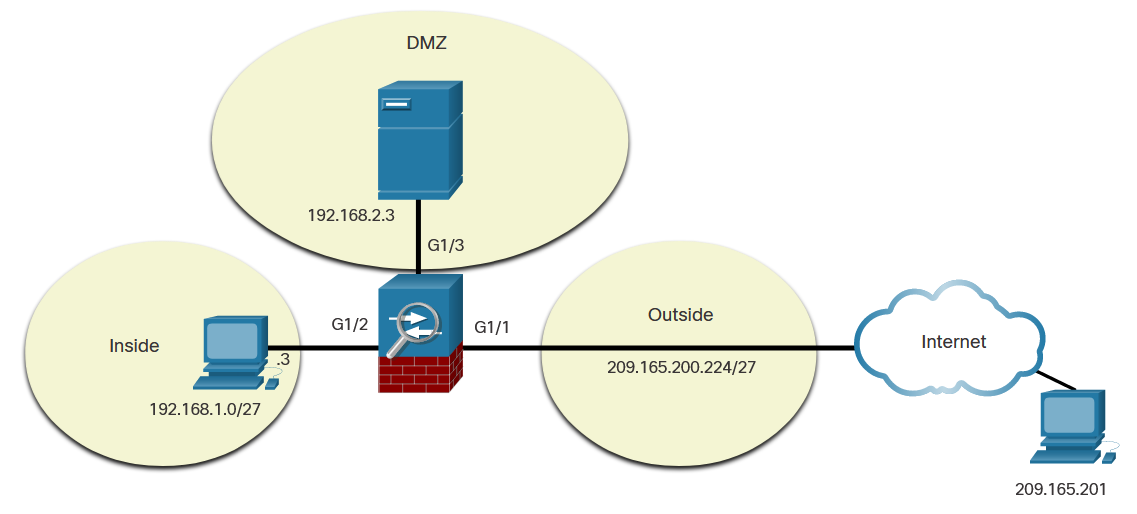 58
[Speaker Notes: 21: ASA Firewall Configuration
21.5: NAT Services on an ASA
21.5.5: Configure Static NAT
21.5.6: Syntax Checker - Configure the ASA DMZ and Static NAT with the CLI]
NAT Services on an ASA
Configure Static NAT (Cont.)
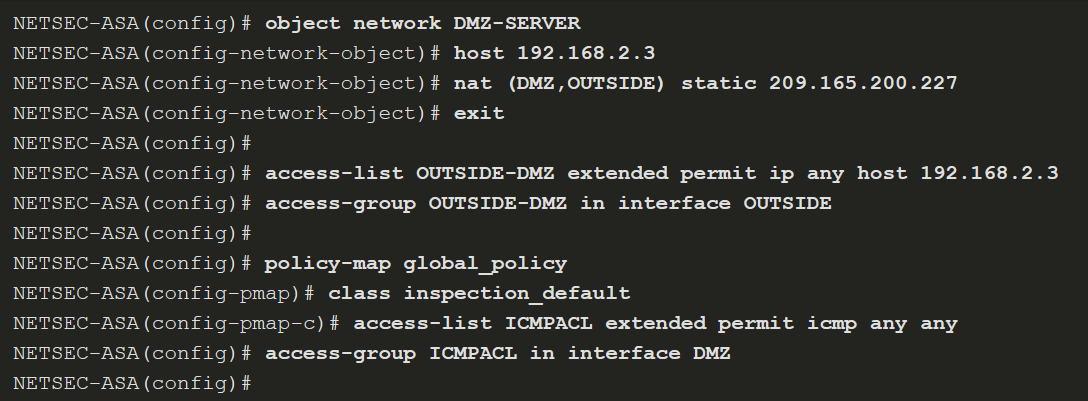 59
[Speaker Notes: 21: ASA Firewall Configuration
21.5: NAT Services on an ASA
21.5.5: Configure Static NAT
21.5.6: Syntax Checker - Configure the ASA DMZ and Static NAT with the CLI]
21.6 AAA
60
[Speaker Notes: 21: ASA Firewall Configuration
21.6: AAA]
AAA
AAA Review
Authentication, authorization, and accounting (AAA) provides an extra level of protection and user control. Using AAA only, authenticated and authorized users can be permitted to connect through the ASA. 

Authorization controls access, per user, after users are authenticated. Authorization controls the services and commands that are available to each authenticated user.

Accounting tracks traffic that passes through the ASA, enabling administrators to have a record of user activity.
61
[Speaker Notes: 21: ASA Firewall Configuration
21.6: AAA
21.6.1: AAA Review]
AAA
Local Database and Servers
Use the username name password password [privilege priv-level] command to create local user accounts. To erase a user from the local database, use the clear config username [name] command. To view all user accounts, use the show running-config username command.

To configure a TACACS+ or RADIUS server, use the commands listed in the table.
The example shows configuration of a AAA TACACS+ server on an ASA 5506-X.
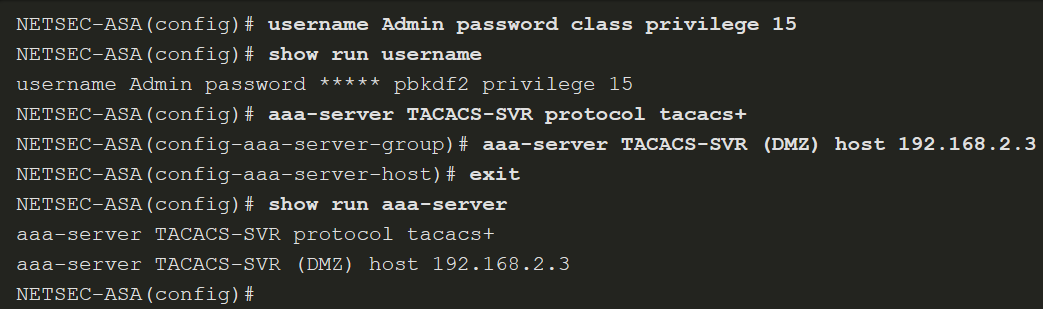 62
[Speaker Notes: 21: ASA Firewall Configuration
21.6: AAA
21.6.2: Local Database and Servers]
AAA
AAA Configuration
To authenticate users who access the ASA CLI over a console (serial), SSH, HTTPS (ASDM), or Telnet connection, or to authenticate users who access privileged EXEC mode using the enable command, use the aaa authentication enable console command in global configuration mode.
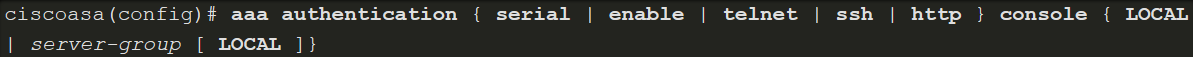 63
[Speaker Notes: 21: ASA Firewall Configuration
21.6: AAA
21.6.3: AAA Configuration
21.6.4: Syntax Checker - Configure AAA on the ASA with the CLI]
AAA
AAA Configuration (Cont.)
The example provides a sample AAA configuration that is then verified and tested.
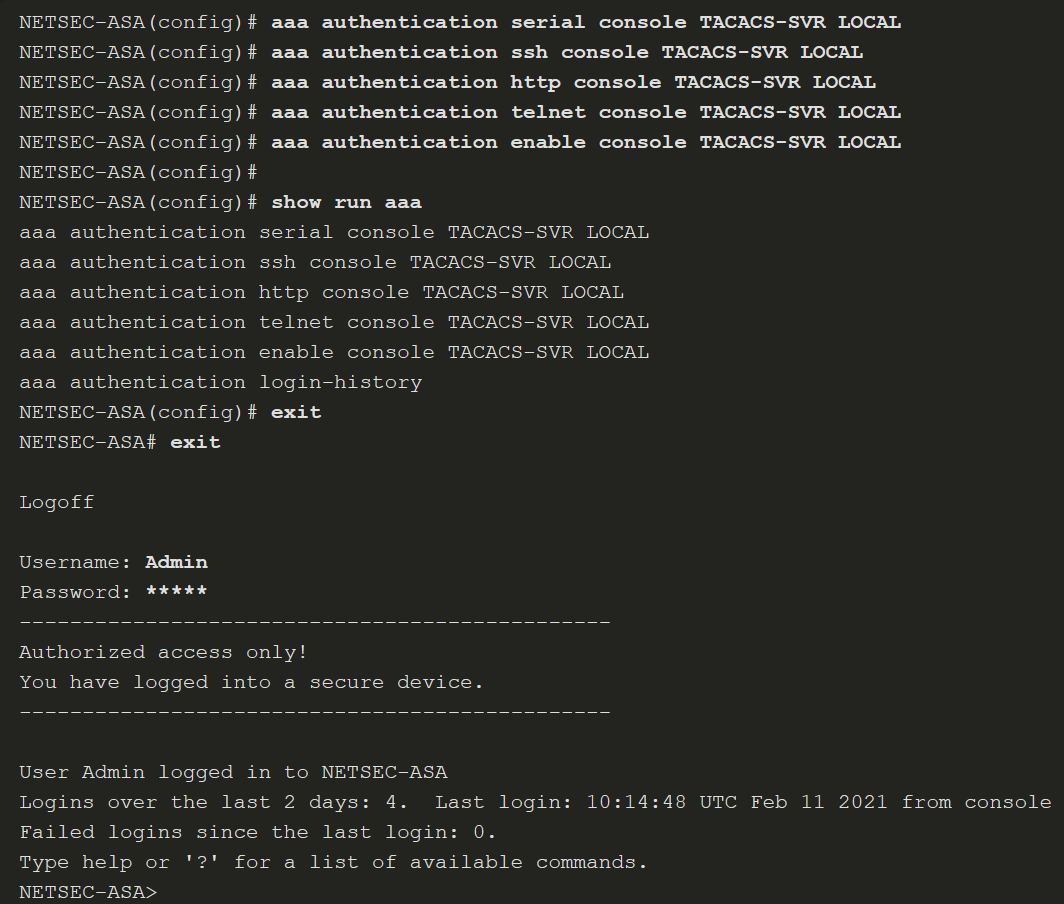 64
[Speaker Notes: 21: ASA Firewall Configuration
21.6: AAA
21.6.3: AAA Configuration
21.6.4: Syntax Checker - Configure AAA on the ASA with the CLI]
21.7 Service Policies on an ASA
65
[Speaker Notes: 21: ASA Firewall Configuration
21.7: Service Policies on an ASA]
Service Policies on an ASA
Overview of MPF
A Modular Policy Framework (MPF) configuration defines a set of rules for applying firewall features, such as traffic inspection and QoS, to the traffic that traverses the ASA. MPF allows granular classification of traffic flows, which enables the application of different advanced policies to different flows. 
Cisco MPF uses three configuration objects to define modular, object-oriented, hierarchical policies:
Class Maps - What are we looking for?
Policy Maps - What shall we do with it?
Service Policy - Where do we do it?
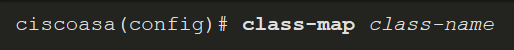 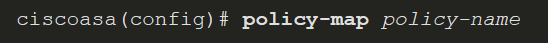 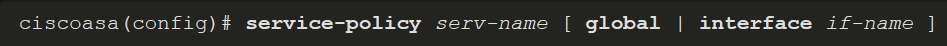 66
[Speaker Notes: 21: ASA Firewall Configuration
21.7: Service Policies on an ASA
21.7.1: Overview of MPF]
Service Policies on an ASA
Overview of MPF (Cont.)
There are four steps to configure MPF on an ASA:

Step 1. (Optional) Configure extended ACLs to identify granular traffic that can be specifically referenced in the class map. 

Step 2. Configure the class map to identify traffic.

Step 3. Configure a policy map to apply actions to those class maps.

Step 4. Configure a service policy to attach the policy map to an interface.
67
[Speaker Notes: 21: ASA Firewall Configuration
21.7: Service Policies on an ASA
21.7.1: Overview of MPF]
Service Policies on an ASA
Configure Class Maps
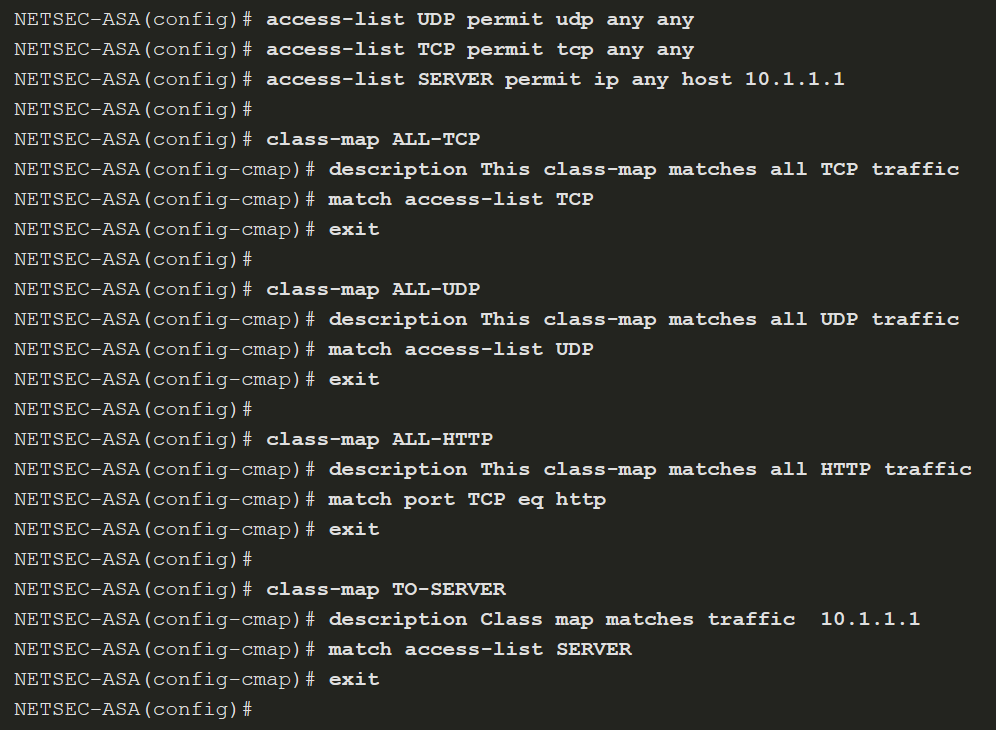 To create a class map and enter class-map configuration mode, use the class-map class-map-name global configuration mode command. 

Next, traffic to match should be identified using the match any (matches all traffic) or match access-list access-list-name commands to match traffic specified by an extended access list.
68
[Speaker Notes: 21: ASA Firewall Configuration
21.7: Service Policies on an ASA
21.7.2: Configure Class Maps]
Service Policies on an ASA
Define and Activate a Policy
Use the policy-map policy-map-name global configuration mode command, to apply actions to the Layer 3 and 4 traffic.

In policy-map configuration mode, config-pmap, use the following commands:
description - Add description text.
class class-map-name - Identify a specific class map on which to perform actions.

These are the three most common commands available in policy map configuration mode:
set connection - Sets connection values.
inspect - Provides protocol inspection servers.
police - Sets rate limits for traffic in this class.

To activate a policy map globally on all interfaces or on a targeted interface, use the service-policy policy-map-name [ global | interface intf ] global configuration mode command to enable a set of policies on an interface.
69
[Speaker Notes: 21: ASA Firewall Configuration
21.7: Service Policies on an ASA
21.7.3: Define and Activate a Policy
21.7.4: Syntax Checker - Define and Activate a Policy]
Service Policies on an ASA
Define and Activate a Policy (Cont.)
The example configures the policy map. Its associated service policy is applied globally.
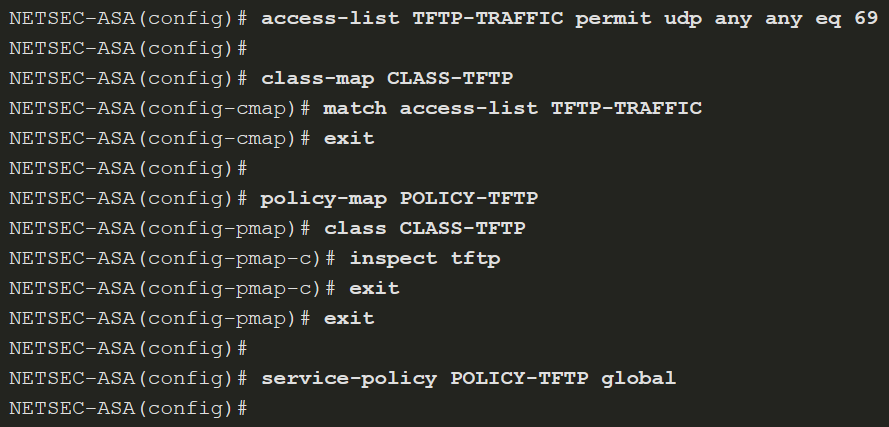 70
[Speaker Notes: 21: ASA Firewall Configuration
21.7: Service Policies on an ASA
21.7.3: Define and Activate a Policy
21.7.4: Syntax Checker - Define and Activate a Policy]
Service Policies on an ASA
Packet Tracer - Configure ASA Basic Settings and Firewall Using the CLI
In this comprehensive Packet Tracer activity, you will complete the following objectives:

Verify connectivity and explore the ASA.
Configure basic ASA settings and interface security levels using the CLI.
Configure routing, address translation, and inspection policy using the CLI.
Configure DHCP, AAA, and SSH.
Configure a DMZ, Static NAT, and ACLs.
71
[Speaker Notes: 21: ASA Firewall Configuration
21.7: Service Policies on an ASA
21.7.5: Packet Tracer - Configure ASA Basic Settings and Firewall Using the CLI]
Service Policies on an ASA
Optional Lab - Configure ASA Network Services, Routing, and DMZ with ACLs Using CLI
In this comprehensive lab, you will complete the following objectives:
Part 1: Configure Basic Device Settings
Part 2: Configure Routing, Address Translation, and Inspection Policy Using the CLI
Part 3: Configure DHCP, AAA, and SSH
Part 4: Configure DMZ, Static NAT, and ACLs
72
[Speaker Notes: 21: ASA Firewall Configuration
21.7: Service Policies on an ASA
21.7.6: Optional Lab - Configure ASA Network Services, Routing, and DMZ with ACLs Using CLI]
21.8 ASA Firewall Configuration Summary
73
[Speaker Notes: 21: ASA Firewall Configuration
21.8: ASA Firewall Configuration Summary]
ASA Firewall Configuration Summary
What Did I Learn in this Module?
The ASA CLI contains command prompts similar to that of a Cisco IOS router. 
Many commands are similar to those in other versions of IOS, however many differences also exist.
The ASA 5506-X with FirePOWER Services ships with a default configuration that, in most instances, is sufficient for a basic SOHO deployment. 
The ASA 5506-X has eight Gigabit Ethernet interfaces that can be configured to carry traffic on different Layer 3 networks. The G1/1 interface is frequently configured as the outside interface to the ISP. 
Basic configuration of interfaces includes IP addressing, naming, and setting the security level. 
If the interface is configured with DHCP, a default route from an upstream device can automatically be configured on the ASA. Otherwise, a default route must be manually configured.
Objects make it easy to maintain configurations because an object can be modified in one place and the change will be reflected in all other places that are referencing it. 
Network objects can include host addresses, subnets, ranges of addresses, and FQDNs. 
Service objects can refer to different network services and protocols. 
Object groups are collections of objects that are related. 
Network object groups can also be used in configurations including ACLs and NAT.
74
[Speaker Notes: 21: ASA Firewall Configuration
21.8: ASA Firewall Configuration Summary
21.8.1: What Did I Learn in this Module?]
ASA Firewall Configuration Summary
What Did I Learn in this Module? (Cont.)
ASA ACLs differ from IOS ACLs in that they use a network mask (e.g., 255.255.255.0) instead of a wildcard mask (e.g. 0.0.0.255). 
ASA ACLs must be grouped with an interface in order to go into effect. Object groups can be used with ASA ACLs to limit the number of ACEs that are required in a list.
There are three NAT deployment methods for the ASA: inside NAT, outside NAT, and bidirectional NAT.
The ASA supports four types of NAT: dynamic NAT with overload, static NAT, policy NAT, and identity NAT. 
Cisco ASAs can be configured to authenticate access using a local user database or an external server for authentication or both.
A Modular Policy Framework (MPF) configuration defines a set of rules for applying firewall features, such as traffic inspection and QoS, to the traffic that traverses the ASA. 
Class maps are used to identify the traffic that will be processed by MPF. 
Policy maps define what will be done to the identified traffic. 
Service policies identify which interfaces the policy map should be applied to.
75
[Speaker Notes: 21: ASA Firewall Configuration
21.8: ASA Firewall Configuration Summary
21.8.1: What Did I Learn in this Module?
21.8.2: Module Quiz]
ASA Firewall Configuration Summary
New Terms and Commands
76
[Speaker Notes: 21 – ASA Firewall Configuration
New Terms and Commands]
ASA Firewall Configuration Summary
New Terms and Commands
77
[Speaker Notes: 21 – ASA Firewall Configuration
New Terms and Commands]
ASA Firewall Configuration Summary
New Terms and Commands
78
[Speaker Notes: 21 – ASA Firewall Configuration
New Terms and Commands]